ANLATIMA HAZIRLIK
AnlaTIMA
HAZIrlIK
ANLATIMA HAZIRLIK
Bir duyguyu ve düşünceyi veya konuyu sözlü ya da yazılı olarak aktarmaya anlatım denir. Anlatıma başlamadan önce iyi bir hazırlık yapılması gerekir. Çünkü belli bir sıra takip edilmez ise anlatımda istenilen başarı elde edilemez.
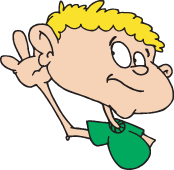 ANLATIM SIRASI :
1-) Konu tespit edilir. 
   2-) Konunun niçin anlatılacağına karar verir.
   3-) Konu anlatılırken hangi yöntemleri kullanacağını
   belirler.
   4-) Konu hakkında gözlemler, araştırmalar yapılmalıdır.
   5-) Konuyla ilgili notlar almalıdır.
   6-) Ansiklopedi, gazete, kitap, dergi ve internet gibi kaynaklardan yararlanır.
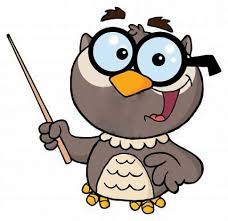 Anlatıma hazırlanmak için yapılacak eylemler şunlardır:
Alıntı yapmak
Dip Not
Bilgi toplamak
Gözlem yapmak
Dinlemek
Okumak 
Araştırma
Not  alma
Özet çıkarmak
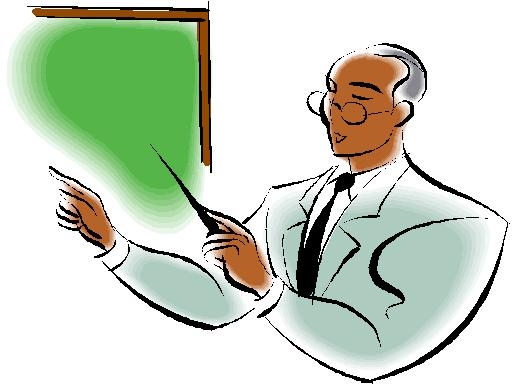 BİLGİ TOPLAMAK
Bilgi Toplamak: Anlatım yapacağımız konu ile ilgili olarak kitaplar okumak, ansiklopedi ve internet gibi kaynaklardan araştırma yapmak, uzman kişilerin görüşlerine başvurmak, notlar çıkarmak, alıntı yapmak, özet çıkarmak gerekir.
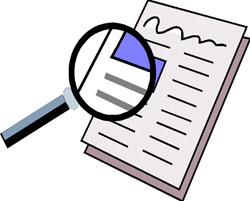 GÖZLEM YAPMAK
Gözlem: Konu ile ilgili varlıkları, durumları veya olayları gözleyerek ulaştığımız sonuçlara gözlem denir. İyi bir anlatım yapabilmek için iyi, dikkatli bir gözlem şarttır. İyi ve dikkatli bir gözlem için bütün duyu organlarımız aktif olarak çalışmalıdır.
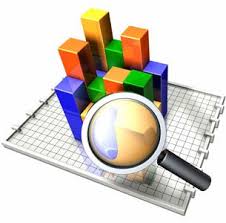 DİNLEMEK
Dinlemek: Dinlemek, iyi bir anlatım için önemli bir eylemdir. Karşımızdaki kişileri dikkatli bir şekilde dinlemek ve bu konuşulanlardan notlar çıkarmak önemlidir.
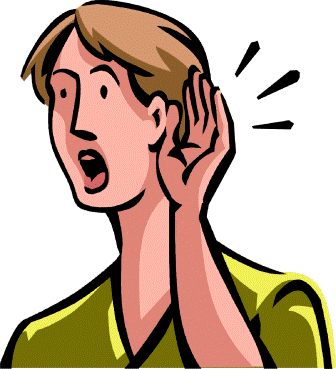 OKUMAK
Anlatıcı seçtiği konuyla ilgili olarak bilgilerini genişletmek için gazete, dergi, kitap, ansiklopedi ve İnternet gibi bilgi kaynaklarını okuyarak bilgisini artırır. Belirlediği konuyla ilgili bilgiler toplar.
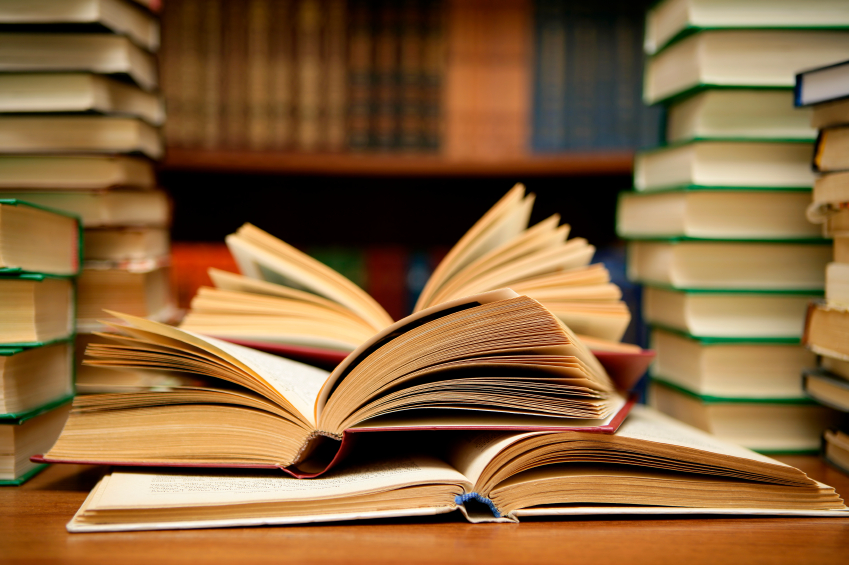 ARAŞTIRMA YAPMAK
Bilgi toplamak için yapılması gerekenlerin başında kaynak araştırması yapmak gerekir. Belirlenen konuyla ilgili geniş bir kaynak taraması yapılarak konunun, o kaynaklarda nasıl ele alındığı incelenmelidir.
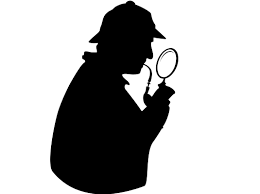 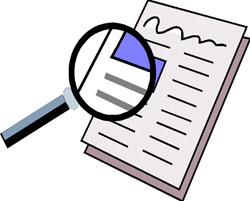 NOT ALMAK
Not alma aslında bir bilgi koruma yöntemidir. Not tutma, bir çeşit özet çıkarmadır. Özet çıkarmada ve not almada fazla sözcük kullanmaktan sakınılmalı; gereksiz ayrıntılar yerine metnin ana düşüncesine önem verilmelidir. Okunan ya da dinlenenler harfi harfine değil, temel noktalar, anahtar düşünceler not edilmelidir.
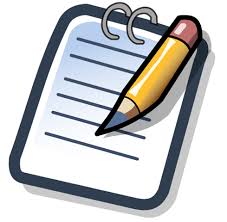 ÖZET ÇIKARMAK
Bir metni, anlamını yitirmeden belli bir oranda daraltıp küçültme işine “özet çıkarma” denir. Özette metnin en önemli yanları, metinde verilmek istenen mesaj belirtilir. Özet, önemliyi önemsizden ayırma işidir. Okunan eserlerden özet çıkarmak, hazırlık aşamasında anlatıcının yapması gereken en önemli işler arasında yer alır.
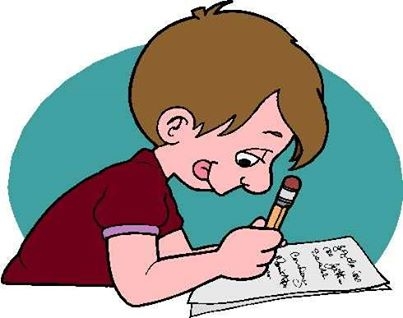 ALINTI YAPMAK
Bir metin oluşturulurken başka bir yazarın yazısından ya da kitabından alınmış parçaya alıntı denir. Alıntıda amaç, yazarın kendi düşüncelerini alanında uzman başka kişilerin düşüncelerinden hareketle daha belirgin hâle getirmek ve kanıtlamaktır. Alıntılar tırnak içinde aktarılır.
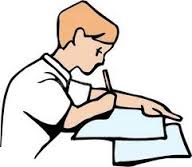 DİP NOT
Yazıda geçen herhangi bir söz veya sözcükle ilgili olarak sayfa altına konan aydınlatıcı, ek bilgiler içeren ya da kaynak belirten yazılara “dipnot” denir. Yazıyı oluştururken başka kaynaklardan da yararlanırız. Bu kaynaklar, hazırladığımız metinde dip not olarak verilmelidir. Bu dipnotlar, yazının rastgele değil, ciddi kaynaklardan yararlanılarak bir emek sonucu hazırlandığını gösterir.
Dipnot koymanın şu yararları vardır:
Yazıda savunulan görüşlerin doğruluğunu desteklemek
Bilgilerin kaynağını belirterek yazanın katkısını ortaya koymak
Bilgilerin doğruluk ve güvenilirliği konusunda okuyucuya denetim imkânı vermek
Konuda yazmak isteyen başka kimselere başvuru imkânı sağlamak
ÖRNEK
Aşağıdakilerden hangisi bir anlatımın hazırlık aşamasında etkili değildir?
A) Gözlem yapmak                    
B) Okumak                 
C) Düşünmek
D) Alınan notlar 
E) Üslup belirlemek
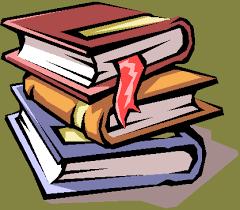 CEVAP : C
HAZIRLAYAN
HİLAL ERATİK  10/C  23